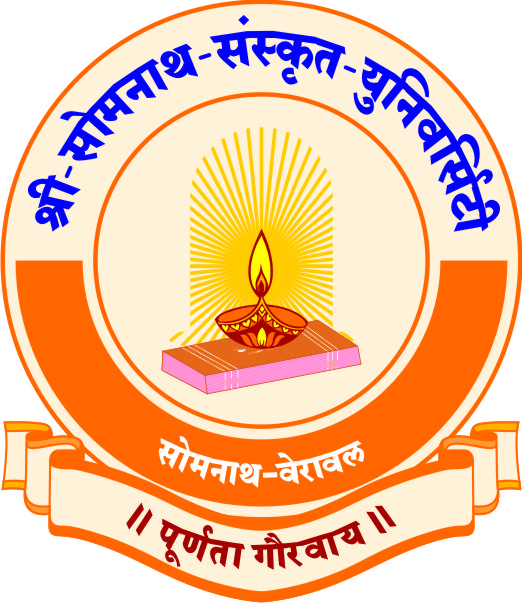 श्रीसोमनाथसंस्कृतविश्वविद्यालयः
राजेन्द्रभुवन मार्गः, वेरावलम् – ३६२२६६ गीर सोमनाथः (गुजरातम्)
Vipul j. jadav
 वेद विभाग
विपुल जादव
सहायक आचार्य - वेदः
शतपथ ब्राह्मण ब्राह्मण-ग्रन्थों में मूर्धन्य है । विषय-विवेचन की दृष्टि से और स्थूलता की दृष्टि से इसे प्रथम स्थान प्राप्त है । या अनुष्ठान के विस्तृत विवेचन के कारण इसको सबसे अधिक ख्याति प्राप्त हुई है । इसके रचयिता वाजसनि के पुत्र याज्ञवल्क्य माने जाते हैं ।
वाजसनि के पुत्र होने से इन्हें 'वाजसनेय' कहा जाता है । शतपथ ब्राह्मण के अन्त में इसका स्पष्ट उल्लेख है कि सूर्य की कृपा से प्राप्त शुक्ल यजुर्वेद की व्याख्या वाजसनेय याज्ञवल्क्य ने की। 
आदित्यानीमानि शुक्लानि यजूंषि वाजसनेयी याज्ञवल्क्य-आख्यायन्ते शत० १४.९.४.३३ याज्ञवल्क्य के पिता वाजसनि के विषय में सायण ने लिखा है कि वे  अन्न दाता (वाज-अन्न, सनि-दाता) के रूप में विख्यात थे, अत:उनका नाम वाजसनि पड़ा था ।' महाभारत और स्कन्द पुराण के अनुसार याज्ञवल्क्य का आश्रम सौराष्ट्र में था ।
वायु पुराण (६१.२१), विष्णुपुराण (३.५.३) और ब्रह्मपुराण (पूर्वभाग ३५१२४) के अनुसार याज्ञवल्क्य के पिता का नाम 'ब्रह्मरात' था। भागवत (१२.६.४) के अनुसार पिता का नाम 'देवरात'था । 
ब्रह्म रात और देवरात का अर्थ है - ब्रह्मदत्त और देवदत्त । संभवतः ये वाजसनि के ही नामान्तर हों । स्कन्द पुराण (नागर खण्ड - ६.१६४.६) के अनुसार याज्ञवल्क्य की माता का नाम 'सुनन्दा' था।
बृहदारण्यक उपनिषद् (२.४.१) के अनुसार याज्ञवल्क्य की दो पत्नियाँ थीं - मैत्रेयी और कात्यायनी । 
स्कन्दपुराण में कात्यायन और पारस्कर को एक मानकर उन्हें याज्ञवल्क्य का पुत्र बताया है यजुर्वेद का गृह्यसूत्र 'पारस्कर गृह्यसूत्र' पारस्कर की रचना है ।
नामकरण
शतपथ में १०० अध्याय हैं । अत: उसे 'शतपथ' कहा जाता है । 
इसकी व्याख्या 'गणरत्न महोदधि' आदि ने की हैं सतं पन्थानो मार्गा नामाध्याया यस्य तत् शतपथम्' जिसमें सौ अध्याय-रूपी मार्ग हैं, उसे शतपथ कहते हैं । 
काण्व शतपथ में यद्यपि १०४ अध्याय हैं, तथापि शत-संख्या के महत्त्व के कारण उसे शतपथ ही कहा जाता है । यह माध्यन्दिन और काण्व दोनों शाखाओं में उपलब्ध है । 
माध्यन्दिन में १०० अध्याय हैं और काण्व में १०४ अध्याय ।
शतपथ ब्राह्मण (माध्यन्दिन) का प्रतिपाद्य विषय
माध्यन्दिन (शुक्ल यजुर्वेदीय) शतपथ ब्राह्मण में १४ कांड, १०० अध्याय, ४३८ ब्राह्मण और ७६२४ कंडिकाएँ हैं । संपूर्ण ग्रन्थ १४ भागों में विभक्त है इन्हें कांड कहते हैं । कांडों के उपविभाग अध्याय हैं और अध्यायों के उपविभाग ब्राह्मण हैं इन ब्राह्मणों के भी उपविभाग हैं , इन्हें कंडिका कहते हैं ।
इस प्रकार इसके सन्दर्भ -निर्देश के लिए ४ संख्याएँ आती हैं - १. कांड, २. अध्याय, ३. ब्राह्मण और ४. कंडिका । इसका प्रतिपाद्य विषय इस प्रकार है:
कांड १ - दर्श और पूर्णमास याग ।
कांड २ : अग्निहोत्र, पिंड पितृ यज्ञ, दाक्षायण याग, नवात्रेष्टि, चातुर्मास्य याग ।
कांड ३ और ४ सोमयाग ।
कांड ५ वाजपेय और राजसूय यज्ञ ।
कांड ६ : सृष्टि - उत्पत्ति, चयन-निरूपण 
कांड ७ और ८ : चयन-निरूपण वेदी-निर्माण ।
कांड ९ : चयननिरूपण, शतरुद्रिय होम, राष्ट्रभृत् होम ।
काड १०.: चयननिरूपण, छोटी और बड़ी वेदियों का निर्माण ।
काड ११ : दर्श-पूर्णमास, दाक्षायण यज्ञ, उपनयन, पंच महायज्ञ, स्वाध्यायप्रशंसा ।
काड १२ : द्वादशाह, संवत्सर सत्र, ज्योतिष्टोम, सौत्रामणी याग, प्रायश्चित्त ।
कांड १३ : अश्वमेध, पुरुषमेध, सर्वमेध, दशरात्र, पितृमेध ।
कांड १४ : प्रवर्ग्य याग, ब्रह्मविद्या, बृहदारण्यक उपनिषद् ।
शतपथ ब्राह्मण (काण्व) का प्रतिपाद्य विषय
काण्व शतपथ ब्राह्मण में माध्यन्दिन शतपथ ब्राह्मण से कुछ क्रम-विन्यास में अन्तर है । विषयवस्तु प्राय: वही है, पर क्रम में अन्तर हो गया है । 
इसमें १७ कांड, १०४ अध्याय, ४३५ ब्राह्मण और ६८०६ कंडिकाएँ हैं । 
माध्यन्दिन के कांड २ का वर्ण्यविषय कांड १ में कर दिया गया है और उसके कांड १ का विषय इसमें कांड २ में है ।


 वर्ण्य विषय इस प्रकार है
कांड १ : अग्निहोत्र, नवात्र इष्टि (आग्रयण इष्टि), दाक्षायण, चातुर्मास्य ।  कांड २ : दर्श और पूर्णमास याग  कांड ३ : अग्निहोत्र और दर्श-पूर्णमास यागों का अर्थवाद । 
कांड ४ और ५ : सोमयाग ।कांड ६ और ७ : वाजपेय और राजसूय । कांड ८ : उखासंभरण । कांड ९ से १२ : विभिन्न चयन याग । कांड १३ : आधानकाल, पथिकृत् , शंयुवाक्, ब्रह्मचर्य, दर्श-पूर्णमास ।कांड १४ : सौत्रामणी, प्रायश्चित्त । कांड १५ : अश्वमेध । कांड १६ : प्रवर्ग्य याग ।  कांड १७ : बृहदारण्यक उपनिषद्, ब्रह्मविद्या ।          दोनों ब्राह्मणों में प्रतिपाद्य विषय एक होने पर भी क्रम में भेद है । विषय- प्रतिपादन की दृष्टि से माध्यन्दिन शतपथ अधिक व्यवस्थित है । शतपथ की अन विशेषता यह है कि इसमें वाजसनेयी संहिता के १८ अध्यायों की क्रमबद्ध व्याख्या प्रथा कांडों में मिल जाती है । केवल अंतर यह है कि संहिता में पिण्ड-पि दर्श-पूर्णमास याग के बाद है और ब्राह्मण में अग्निहोत्र के बाद ।
शतपथ ब्राह्मण का वैशिष्ट्य
शतपथ ब्राह्मण की कतिपय प्रमुख विशेष बातें ये हैं :
याज्ञवल्क्यऔर शांडिल्य : 
कांड १ से ५ तक ऋषि याज्ञवल्क्य को प्रमाण रूप में प्रस्तुत किया गया है तथा कांड ६ से १० तक शांडिल्य ऋषि को ही प्रमाण माना गया है । इससे ज्ञात होता है कि शतपथ की रचना में दोनों ऋषियों का योगदान है।
शांडिल्य के १०वें कांड में "अग्नि-रहस्य" का प्रवक्ता बनाया गया है । यह भी उल्लेखनीय है कि शांडिल्य वाले ६ से १० कांडों में पश्चिमोत्तर भारत के गान्धार, केकय और शाल्व जनपदों का उल्लेख है । 
अन्य खंडों में मध्य और पूर्व भारत के कुरु- पंचाल कोसल, संजय और विदेह आदि जनपदों का उल्लेख है। समग्र रूप से याज्ञवल्क्य को ही शतपथ का रचयिता माना जाता है।
यज्ञ का महत्व -
शतपथ ब्राह्मण में यज्ञ को श्रेष्ठतम कर्म बताया गया कै यज्ञ को विष्णु और प्रजापति कहा है । शतपथ ब्राह्मण में यज्ञों के विधि-विधान का सांगोपांग वर्णन है ।
अतएव डॉ० मैकडानल ने ऋग्वेद और अथर्ववेद के बाद शतपथ ब्राह्मण को वैदिक वाङ्मय का सर्वोत्तम ग्रन्थ बताया है।
यज्ञ को संसार का पालक और रक्षक कहा गया है । यज्ञ का संबन्ध पृथिवी, जल आदि पाँचों तत्त्वों से है । यह पाँचों तत्वों को पवित्र करता है, अत: इसे 'पांक्त' कहते हैं । पांक्त शब्द पंक्ति से बना है और पंक्ति पंच शब्द से । पांच तत्वों का समन्वय पांक्त यज्ञ है । 
यज्ञ के दो रूप हैं : प्राकृत और कृत्रिम । प्रकृति में निरन्तर यज्ञ चल रहा है । इसमें वसन्त घी है , ग्रीष्म समिधा और शरद् हवि । इससे ही वर्ष चक्र, सृष्टि चक्र चल रहा है । प्रत्येक अणु-गति कर रहा है, इससे सृष्टि है, यह प्राकृतिक यज्ञ है । इसका ही यहाँ संकेत है ।
यज्ञ का आध्यात्मिक रूप :
बाह्य यज्ञ प्रतीकात्मक है । वस्तुतः प्रकृति में निरन्तर यह यज्ञ चल रहा है । उसकी व्याख्या के लिए बाह्य पंचयज्ञों का विधान है । वस्तुत: यज्ञ आध्यात्मिक है । यह आत्मशुद्धि, समर्पण और ब्रह्म प्राप्ति का साधन है । इसका ही विस्तृत विवेचन शतपथ के अन्तिम कांड बृहदारण्यक में किया गया है । 
ब्रह्म की प्राप्ति और ब्रह्म ज्ञान यज्ञ का लक्ष्य है, अत: ब्रह्म को यज्ञ कहा गया है । वाणी की शुद्धि और मन की पवित्रता से ही ब्रह्म की प्राप्ति होती है , अत: वाक् और मन को यज्ञ कहा गया है । शतपथ ब्राह्मण का प्रारम्भ ही सत्य-भाषण की प्रतिज्ञा से होता है 
'इदम् अहम् अनृतात् सत्यमुपैमि' (मैं असत्य को छोड़ता हूँ और सत्य को अपनाता हूँ )। यज्ञ के लिए सत्यव्रती होना अनिवार्य है । यही सत्यभाषण मनुष्य को देवत्व प्रदान करता है । अत: कहा है - स वै सत्यमेव वदेत् ' अर्थात् सत्य ही बोले ।
सांस्कृतिक और ऐतिहासिक तत्त्व :
शतपथ ब्राह्मण (१.४.१.१० से १७) में आर्यों के पूर्व की ओर प्रसार का उल्लेख है । 'विदेघ माधव' और पुरोहित 'गौतम राहूगण' सरस्वती नदी से आगे बढ़ते हुए, सबको जीतते हुए, सदानीरा नदी (गंडक नदी) तक गए। यह सदानीरा नदी कोसल और विदेह के बीच की सीमा थी । सदानीरा से आगे के क्षेत्र को अमेध्य (यज्ञ, अपवित्र) बताया गया है । शांडिल्य कांडों (६ से १०) में गान्धार, केकय, शाल्व जनपदों का तथा अन्यत्र कुरु-पंचाल, कोसल, विदेह, संजय जनपदों का उल्लेख है । ऐतरेय ब्राह्मण के तुल्य शतपथ में भी अश्वमेध करने वाले चक्रवर्ती सम्राटों का तथा अन्यों का उल्लेख है ।
 इनमें विशेष उल्लेखनीय हैं - परीक्षित् के चार पुत्र - जनमेजय, भीमसेन, उग्रसेन और श्रुतसेन, कौसल्य हैरण्यनाभ, पुरुकुत्स, आयोगव, पांचाल राजा क्रिवय, मत्स्य राज द्वैतवन, दुष्यन्तपुत्र भरत, उसकी माता शकुन्तला, राजा यज्ञतुर, सात्रासाह शोण, शतानीक सात्राजित, धृतराष्ट्र आदि
महत्वपूर्ण आख्यान :
शतपथ में कुछ महत्वपूर्ण आख्यान हैं, जिनका इतिहास और पुराणों में बहुत विस्तार हुआ है । ये हैं : 
मनु एवं श्रद्धा । (१.१.४.१४ से १६), 
जलप्लावन की कथा तथा मत्स्य (१.८.१), 
इन्द्र-वृत्र-युद्ध तथा 'इन्द्रशत्रुवर्धस्व (१.६.३), 
स्त्री-कामुक गन्धर्व (३.२.४.३), 
कद्रू-सुपर्णी (३.६.२), 
च्यवन - सुकन्या (४.१.५), 
स्वर्भानु (राहु) और सूर्य ग्रहण (५.३.२), 
नमुचि और वृत्र (५.४.१ और १२.७.१-३),
पृथु वैन्य (५.३.५.४), 
पुरूरवा उर्वशी (११.५.१), राजा केशिन् (केशी) (११.८.४) ।
स्वाध्याय-प्रशंसा :
शतपथ ब्राह्मण में स्वाध्याय (वेदाध्ययन) का बहुत अधिक महत्त्व बताया गया है । तीनों लोकों को दान करने से अधिक स्वाध्याय का महत्त्व है। स्वाध्याय करने वाले की सारी कामनाएँ पूर्ण होती हैं।
सृष्टि-प्रक्रिया :
सृष्टि-उत्पत्ति का शतपथ के कांड ११ और १४ बहुत विस्तार से वर्णन है । प्राकृतिक यज्ञ को सृष्टि का मूल बताया गया है । 
पहले जलीय सृष्टि, फिर हिरण्मय पिंड (हिरण्यगर्भ), फिर पृथिवी, फिर क्रमश: फेन, मिट्टी, ओषधि वनस्पति, मत्स्य आदि के बाद पशु-पक्षी, फिर क्रमशः मनुष्य आदि का वैज्ञानिक वर्णन है ।
शतपथ ब्राह्मण के विषय में पं. भगवद्दत्त का कथन सत्य है कि - ' जो अध्येता शतपथ पढ़ लेता है, वह याज्ञिक क्रिया का सर्वश्रेष्ठ पंडित कहा जाता है । शतपथ में वेदार्थ की कुंजी है । वैदिक ऐतिह्य का प्रामाणिक कथन है । यह अपूर्व ग्रन्थ है।'
धन्यवाद